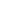 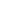 «Ум  заключается  не только  в знании, но и в умении  прилагать знание на деле».                                                       Аристотель.
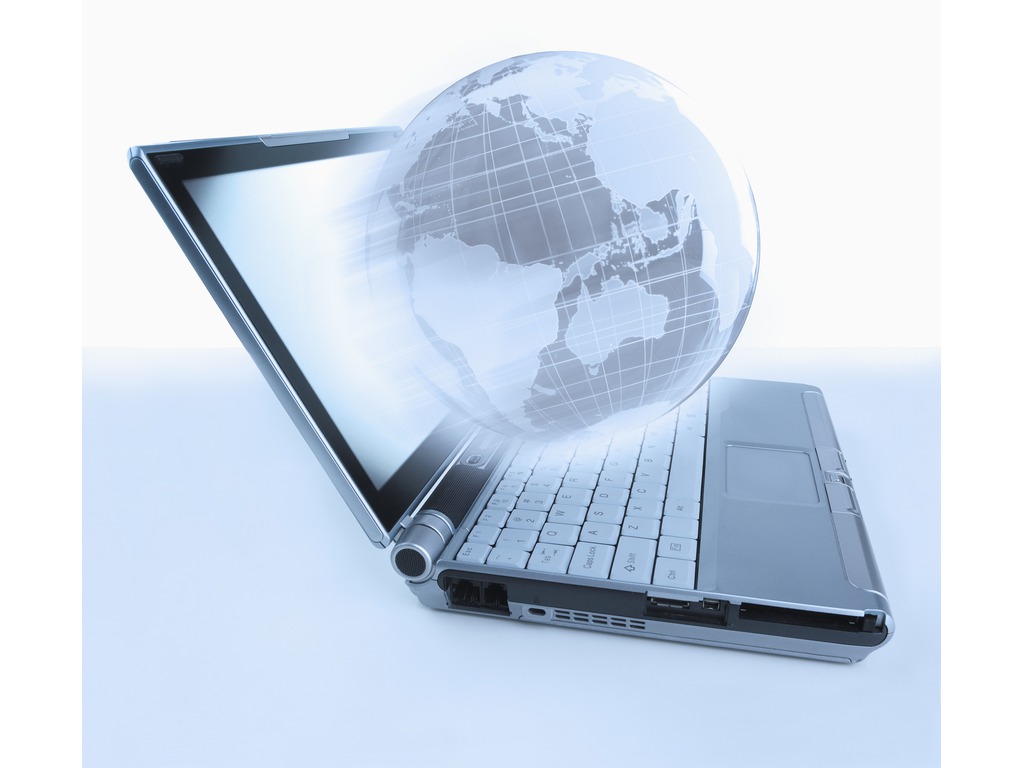 «Технология обработки текстовой информации».
ЦЕЛЬ УРОКА систематизировать знания, умения и навыки, полученные при изучении данной темы и умение применять их на практике.
Разминка
«Разминка»
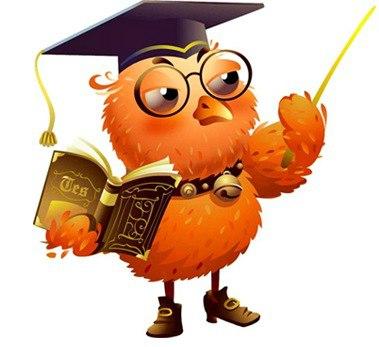 1
3
2
4
5
6
7
8
11
12
9
10
Назовите число  от 1 до 12
Этап практических навыков
На этом этапе мы проверим ваши знания на практике.
Рефлексия
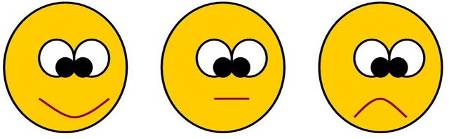 Урок понравился
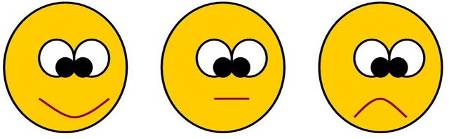 Остались вопросы
Урок не понравился
Домашнее задание повторить § 3.3-3.5 и выполнить
Творческое задание.
Оформить открытку в текстовом редакторе Word.
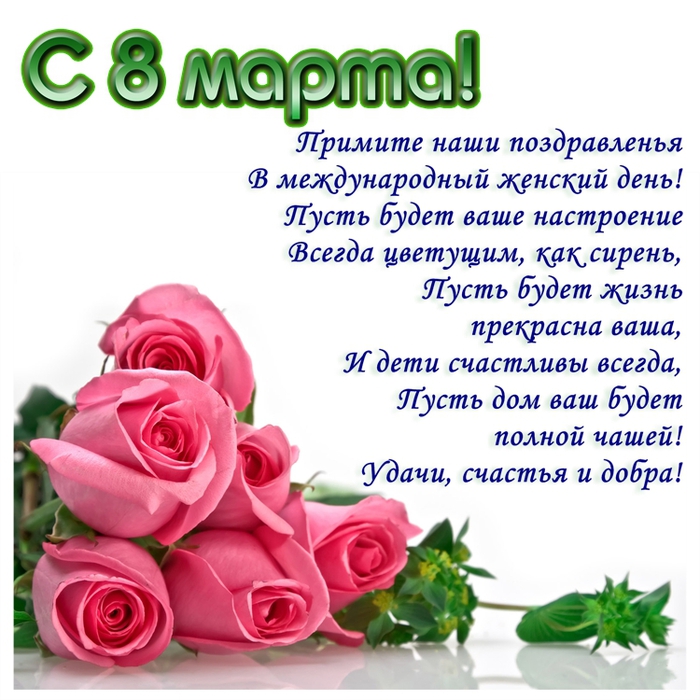 МОЛОДЦЫ!
Текстовый редактор - это
«Разминка»
1
3
2
4
Назовите 
число  
от 1 до 12
5
6
7
8
11
12
9
10
Наименьшей единицей текстовой информации, является
«Разминка»
1
3
2
4
Назовите 
число  
от 1 до 12
5
6
7
8
11
12
9
10
Для чего служит клавиша Delete
«Разминка»
1
3
2
4
Назовите 
число  
от 1 до 12
5
6
7
8
11
12
9
10
Курсор - это
«Разминка»
1
3
2
4
Назовите 
число  
от 1 до 12
5
6
7
8
11
12
9
10
«Разминка»
Редактирование - это
1
3
2
4
Назовите 
число  
от 1 до 12
5
6
7
8
11
12
9
10
«Разминка»
Для удаления неверного символа слева используется клавиша
1
3
2
4
Назовите 
число  
от 1 до 12
5
6
7
8
11
12
9
10
«Разминка»
Для перемещения курсора в начало строки используется клавиша
1
3
2
4
Назовите 
число  
от 1 до 12
5
6
7
8
11
12
9
10
6
«Разминка»
Для перемещения курсора в конец строки используется клавиша
1
3
2
4
Назовите 
число  
от 1 до 12
5
6
7
8
11
12
9
10
«Разминка»
1
3
2
4
Нажатие на какую клавишу указывает конец абзаца  с переходом на следующую строку
Назовите 
число  
от 1 до 12
5
6
7
8
11
12
9
10
«Разминка»
1
3
2
4
Назовите 
число  
от 1 до 12
Для чего используют клавишу Caps Lock
5
6
7
8
11
12
9
10
«Разминка»
1
3
2
4
Назовите 
число  
от 1 до 12
Фрагмент – это…
5
6
7
8
11
12
9
10
«Разминка»
1
3
2
4
Назовите 
число  
от 1 до 12
Форматирование – это …
5
6
7
8
11
12
9
10